Lineair -schikking
Integrale opdracht
Schaalschikking in stijl
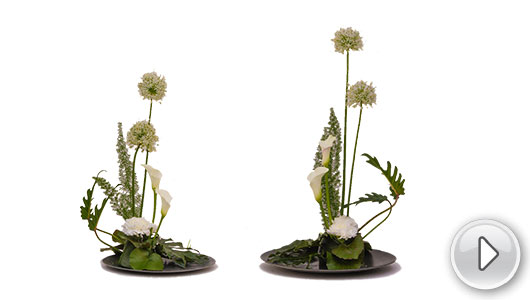 Lineair schikking
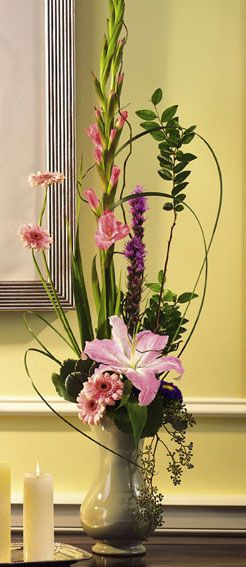 Lineair schikking
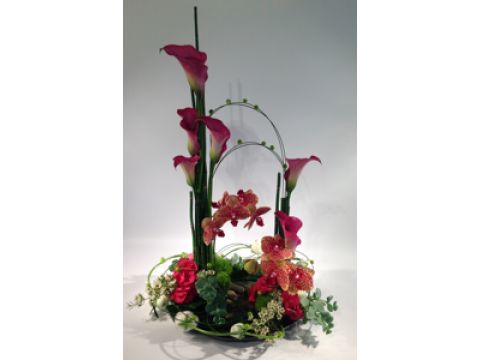 Lineair schikking
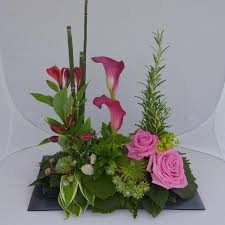